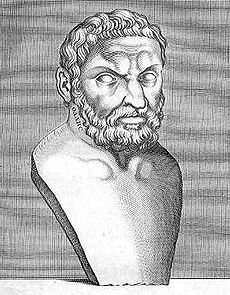 Táles
Táles 
Thales 
Thalés z Miléta
(nar. v r. 624 pred naším letopočtom – zomrel v r. 546 pred naším letopočtom)
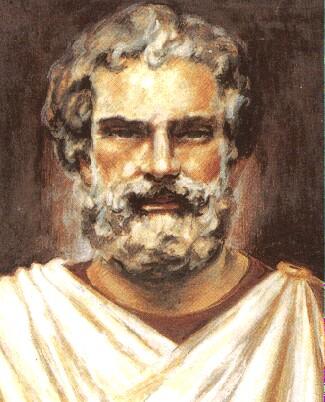 Kto bol Táles?
bol starogrécky filozof, matematik, astronóm, štátnik a inžinier, 
prvý predstaviteľ milétskej školy, 
jeho rodičia pochádzali z Fenície, boli potomkami mýtického zakladateľa Théb - Kadma, 
Táles zomrel ako 78-ročný na dehydratáciu, keď sledoval gymnastickú súťaž v čase 58. olympiády.
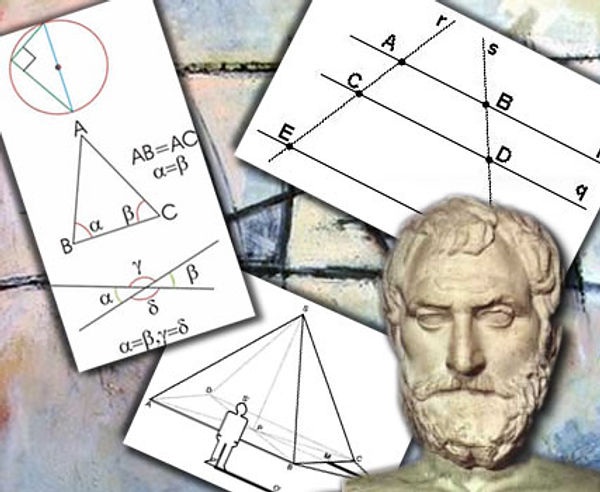 Tálesove zásluhy:
prvý navštívil Egypt a priniesol do Grécka geometriu,
vypočítal výšku pyramíd pomocou tieňa,
prvý dokázal, že priemer rozdeľuje kruh na dve rovnaké časti,
prvý zistil a povedal, že v každom rovnoramennom trojuholníku sú uhly pri základni rovnaké, a rovnaké uhly nazval podobnými.
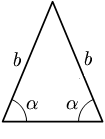 Táles a astronómia:
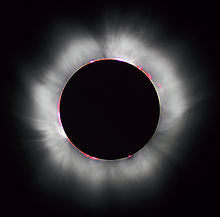 predpovedal zatmenie Slnka 
    28. mája 585 pred naším letopočtom,

tvrdil, že zem je plochý disk, ktorý pláva na vode.
Tálesova veta :
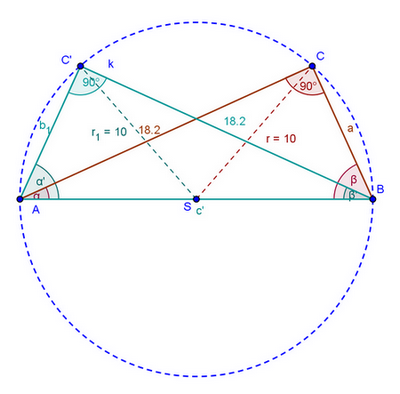 Ak A, B, C sú body na kružnici, 
kde AB je priemer kružnice, 
potom uhol ACB je pravý uhol.
dôkaz Tálesovej vety: 
súčet vnútorných uhlov každého trojuholníka je 180° a preto
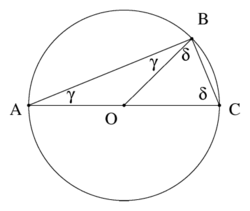 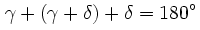 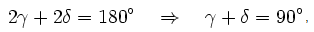 Tálesova veta a jej využitie:
napr. pri konštrukcii dotyčnice ku kružnici
    cez bod P, ktorý je mimo kružnice
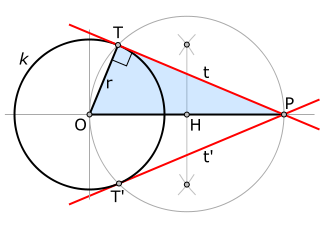 O
P
Tálesov citát :
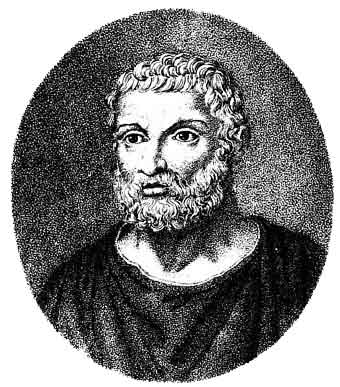 Život sa podobá knihe. 
Blázon v nej listuje letmo, 
zatiaľ čo múdry pri čítaní premýšľa, pretože vie, 
že čítať môže iba raz.
Zdroje :
http://sk.wikipedia.org/wiki/T%C3%A1les
http://sk.wikipedia.org/wiki/S%C3%BAbor:Thales.jpg
http://referaty.atlas.sk/prakticke-pomocky/zivotopisy/36447/tales
http://cdn0.sempretops.com/wp-content/uploads/tallles.jpg
http://sk.wikipedia.org/wiki/T%C3%A1lesova_veta
http://sk.wikipedia.org/wiki/S%C3%BAbor:Solar_eclipse_1999_4_NR.jpg
http://www.slavnecitaty.eu/autor/tales
http://imgs.obviousmag.org/archives/uploads/2008/08012402_blog.uncovering.org_tales.jpg